Functional Plant Bioinformatics
Genes, gene families and genome organization
14-15 September, 2017
1
Klaas Vandepoele
Cross-species genome analysis
Comparative genomics is a powerful tool
to transfer knowledge from model species to crops
to trace structural changes within a genome or population

Level of resolution
Populuation or species level (DNA-based)
Cross-species (protein-based)
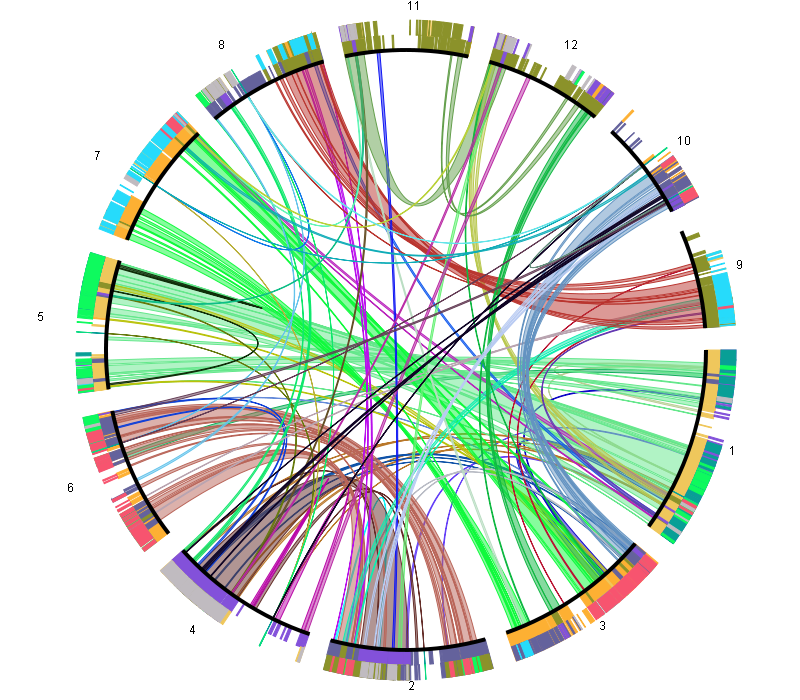 2
[Speaker Notes: Comparative genomics can be performed at different levels: genome level to study chromosome biology, at the gene level to study pathways or GFs, but also at the DNA level to for example identify CVs, SNPS. In all these cases, setting up CG workflows is not easy, as you need to handle a lot of data, combine several tools and also make sure the performance of your methods scales well with for example extra genomes.]
Exploiting cross-species genome information
>20 tools available!
3
Gene Page: a. structural information
4
Gene Page: b. functional information
5
Gene Page: b. functional information
6
Gene Page: c. Toolbox
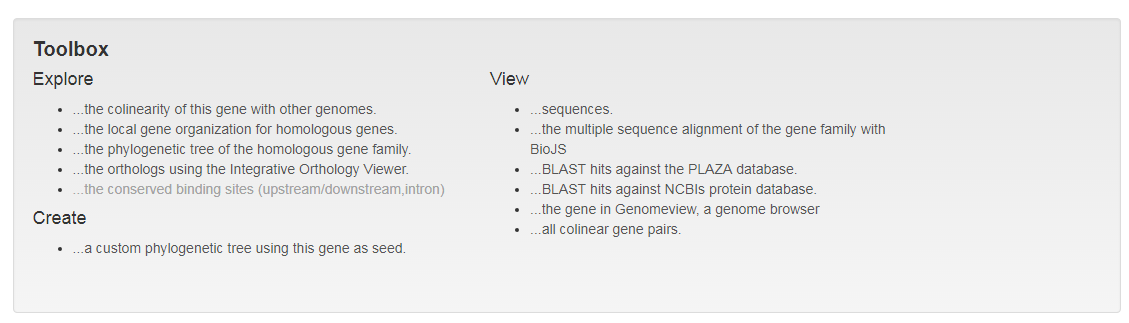 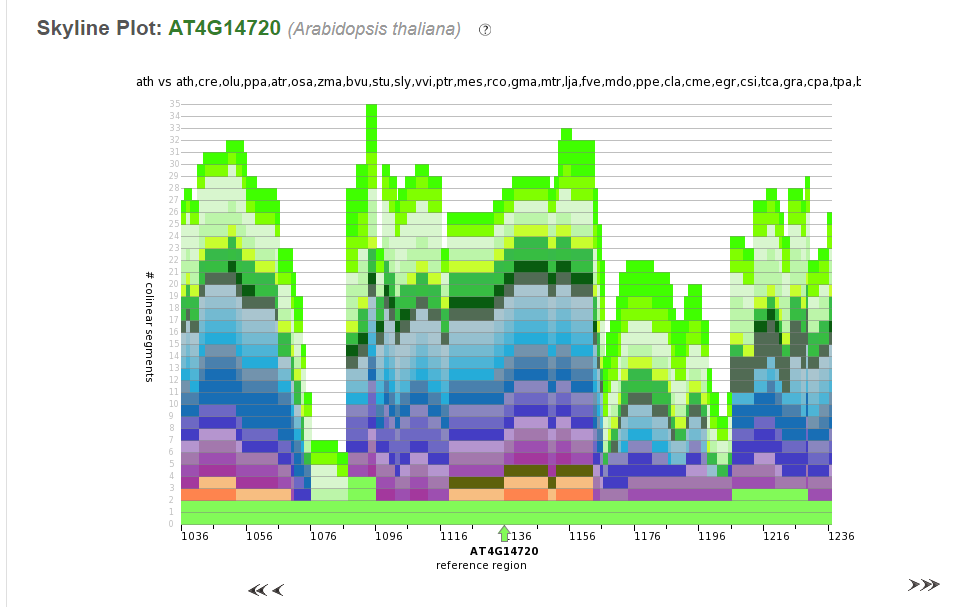 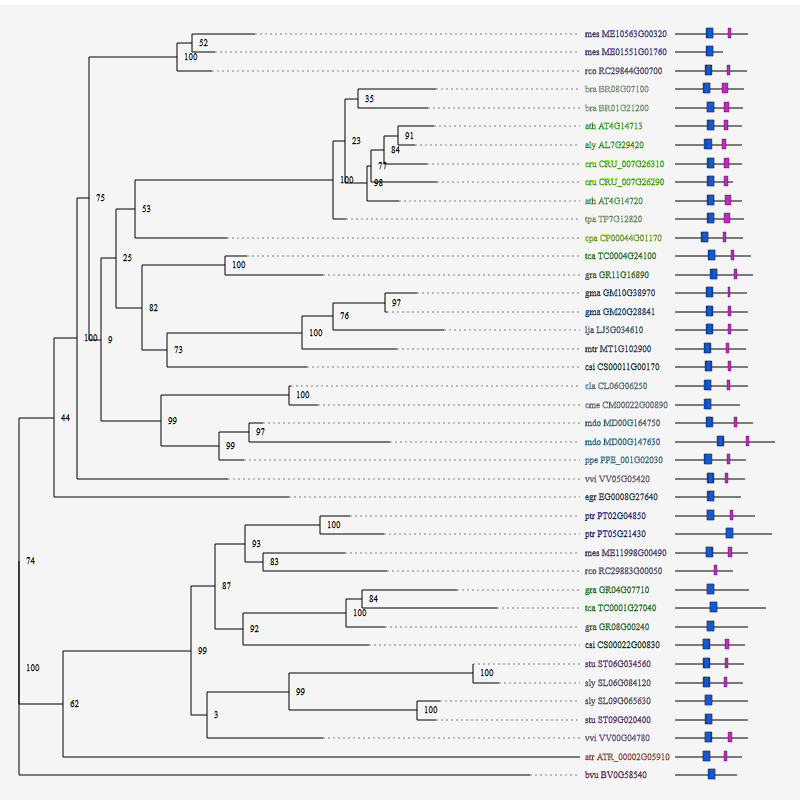 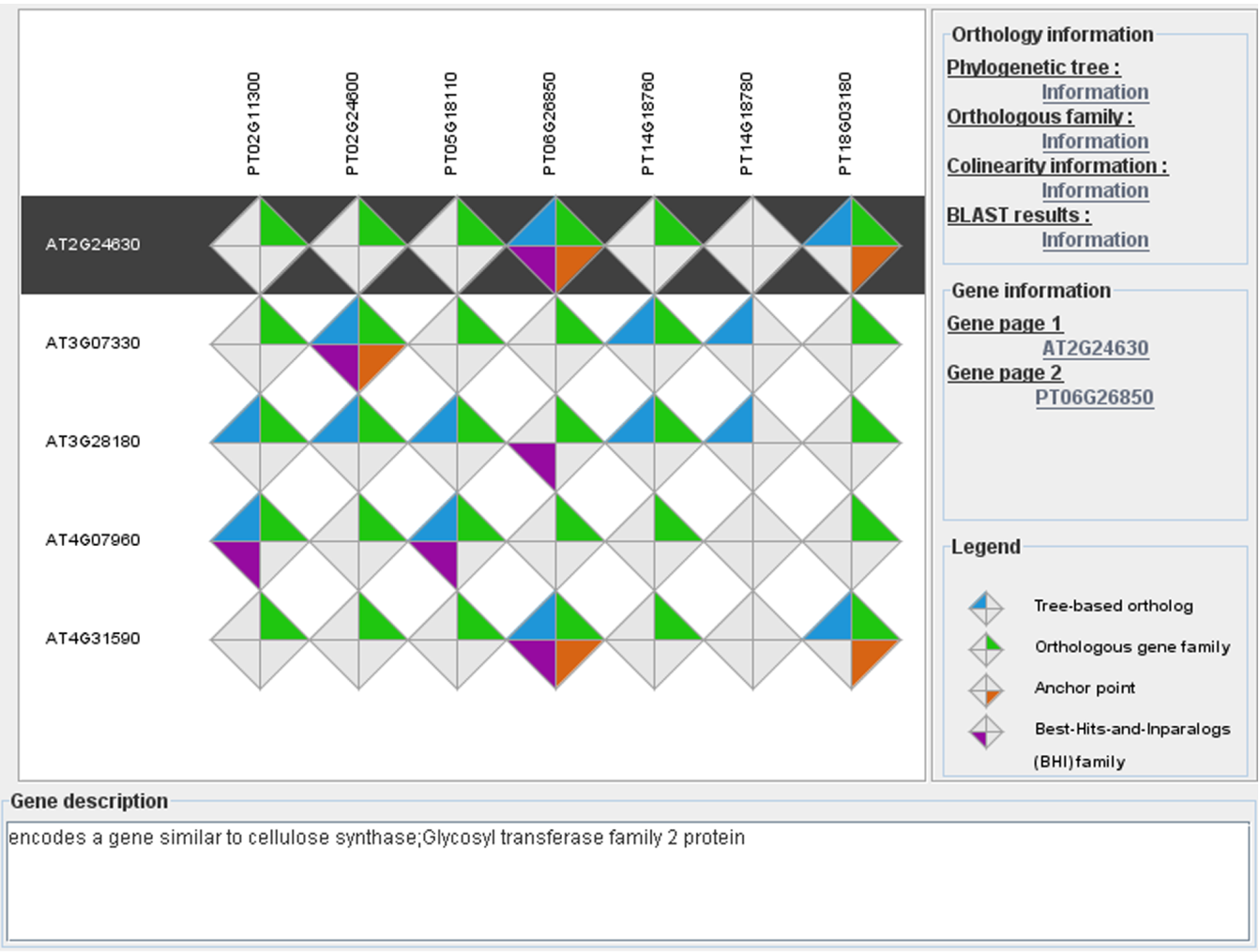 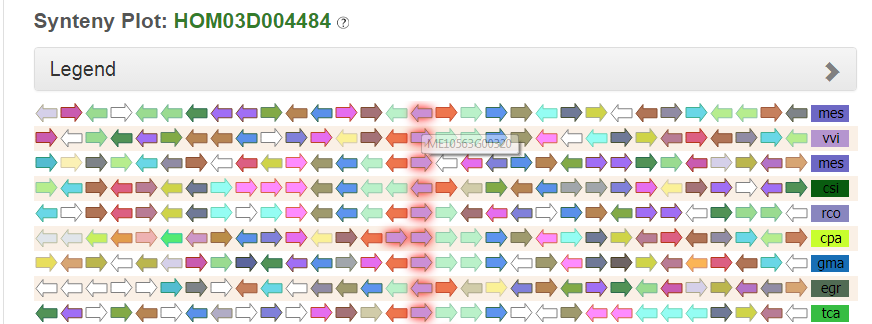 7
Search function & gene identifiers
DEMO
Different search functions available
Keyword (gene description, gene symbol)
Try to filter based on (model) species of interest
BUT caveats due to missing gene descriptions
Use “View associated gene families” to summarize results

Gene Ontology or InterPro
Accession number or gene identifier
Both original as PLAZA gene identifier are supported
8
Homology & gene families
Homology = shared ancestral common origin
Inferred based on:
Sequence similarity
Similar (multi-) protein domain composition and organization
So sequence similarity means homology?
No, it depends!
9
Homology is NOT a measure
Sequence analysis aims at finding important sequence similarities that would allow one to infer homology. The latter term is extensively used in scientific literature, often without a clear understanding of its meaning, which is simply common origin. Since the mid-19th century, zoologists and botanists have learned to make a distinction between homologous organs (e.g. bat's wing and human's hand) and similar (analogous) organs (e.g. bat's wing and butterfly's wing). Homologous organs are not necessarily similar (at least the similarity may not be obvious); similar organs are not necessarily homologous. For some reason, this simple concept tends to get extremely muddled when applied to protein and DNA sequences. Phrases like “sequence (structural) homology”, “high homology”, “significant homology”, or even “35% homology” are as common, even in top scientific journals, as they are absurd, considering the definition.
Koonin 2005, Orthologs, paralogs, and evolutionary genomics.
10
How to define gene homology using similarity?
Columns (~positions) in the alignment
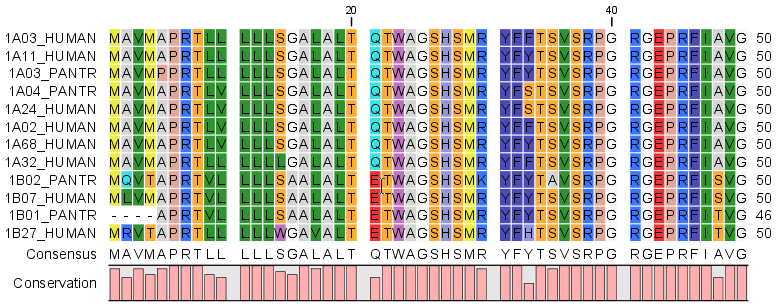 Sequences (~taxa)
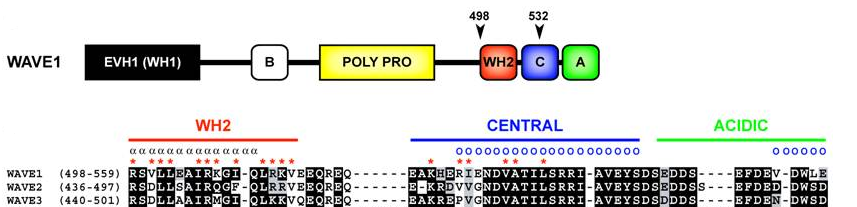 11
Homologous genes in PLAZA
Sequence similarity searches
BLAST / DIAMOND
Protein clustering 
Gene families (TribeMCL)
Sub-families (OrthoFinder)
Similarity heatmap
Gene family page
Functional annotation gene family
12
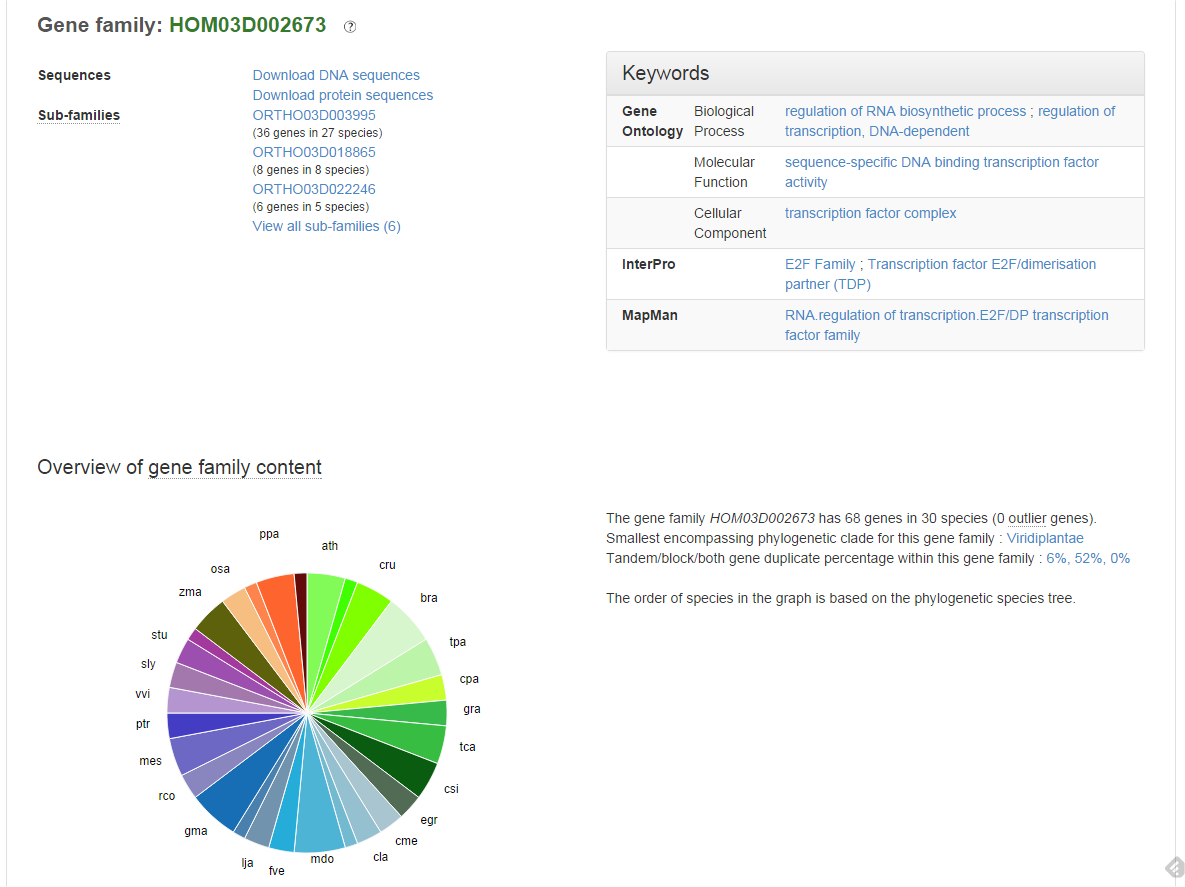 Gene family page
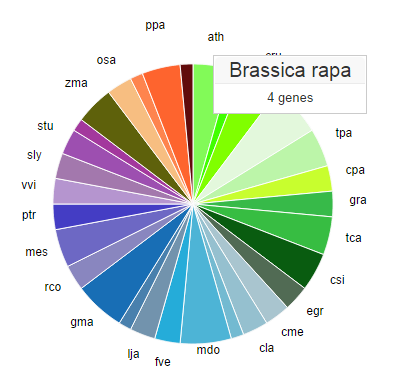 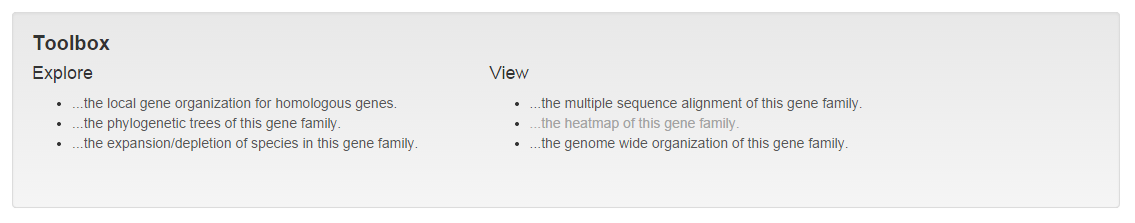 13
Gene family similarity heatmap
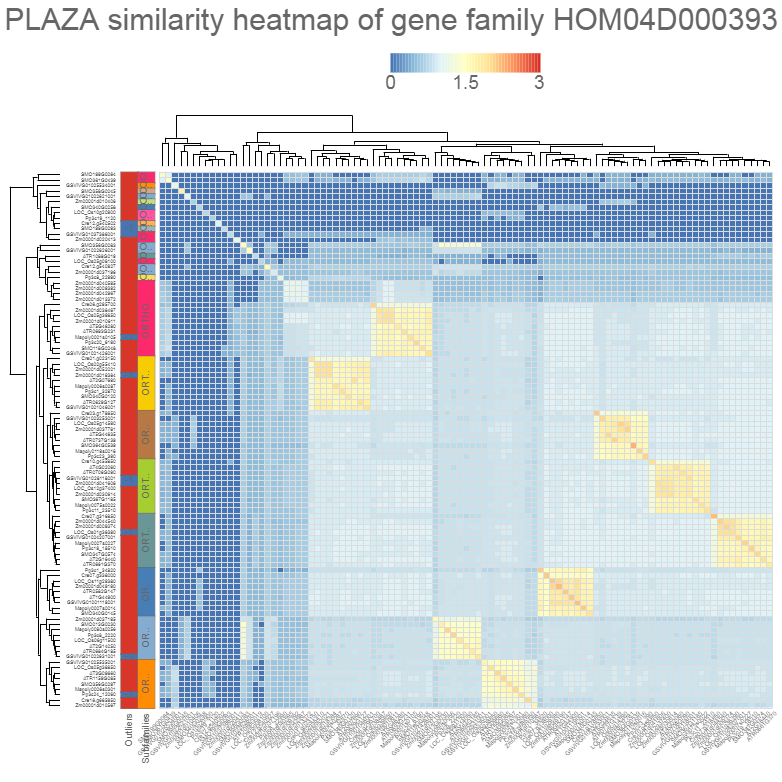 Mini-chromosome maintenance (MCM) protein
14
Associated gene families & phylogenetic profiles
15
Gene colinearity & genome organization
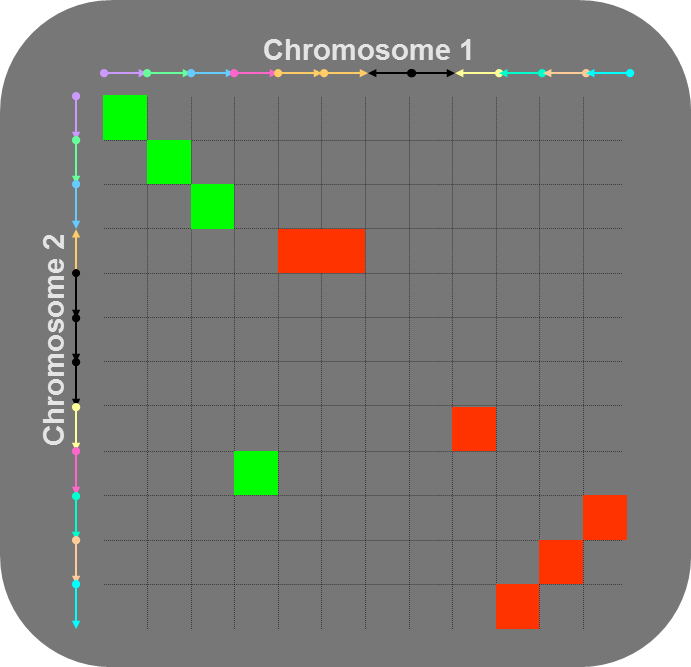 Colinearity
Conservation of gene content and order
Synteny
Conservation of gene content


Detection gene colinearity using i-ADHoRe 3.0
Represent chromosomes as sorted gene lists
Identify all homologous gene pairs between chromosomes (all-against-all BLASTP or use homologous gene families).
Score pairs of homologous genes in matrix
1
2
16
Gene colinearity & genome organization
WGDotplot
Multiplicon Viewer
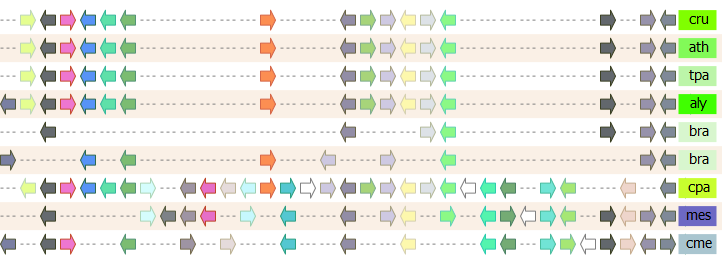 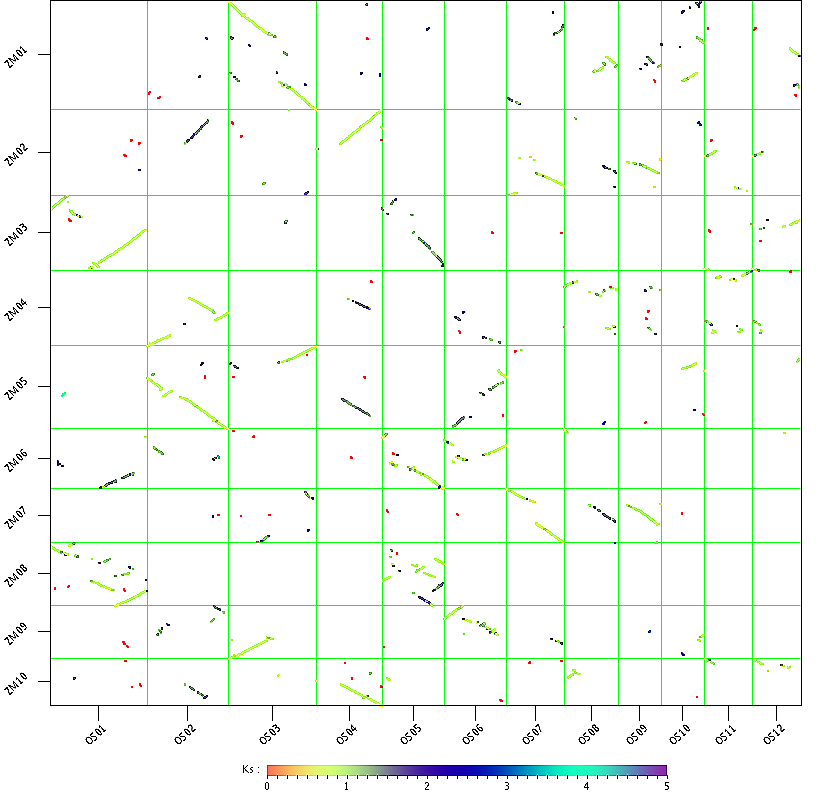 17
Gene colinearity & genome organization
Synteny Plot
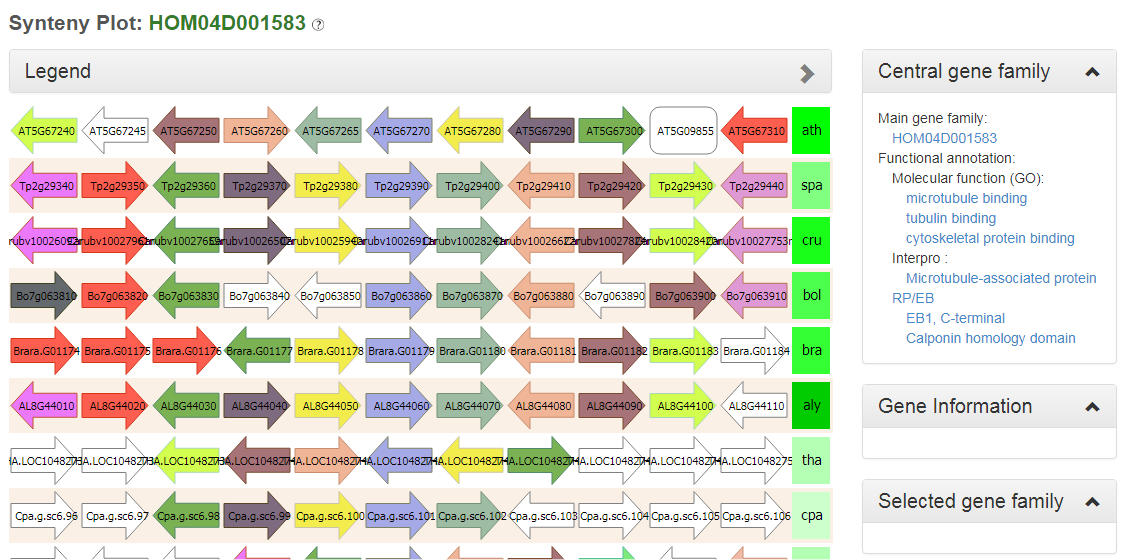 18